Comprendre la réforme des retraites en 7 chiffres
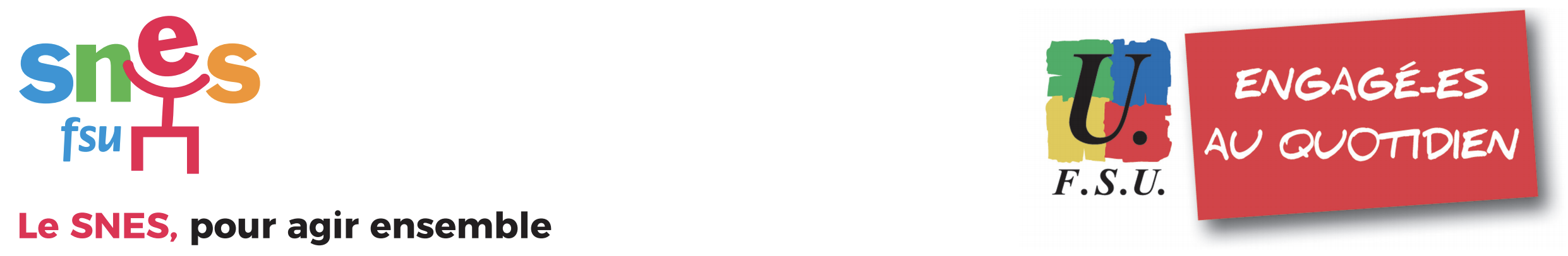 C’est le nombre de régime de retraites

L’objectif est de fusionner tous ces régimes pour un système universel par points

Néanmoins, les régimes spéciaux ne concernent que 3% des salariés


Ainsi, sous prétexte de s’attaquer au régime de 3% de « privilégiés » ce sont les retraites de tous qui sont menacées.
42
C’est la part du PIB consacrée au retraite.

 le rapport du COR préconise de contenir les dépenses dans « une enveloppe constante »


Puisque c’est la même part du gâteau-PIB qui sera partagée entre des retraités plus nombreux, cela ne pourra se faire qu’avec une baisse des retraites!
14%
28%
C’est le taux de cotisation qui va être appliqué

Ce taux est comparable au taux appliqué actuellement.
Principal changement : les primes des fonctionnaires et des salariés des régimes spéciaux seront soumises à cotisation, ce qui signifie qu’elles ouvriront, elles aussi, des droits à la retraite.


Les primes des fonctionnaires étant soumises à cotisation, leur revenu net en activité va baisser

Au-delà du plafond de 120.000€, le taux de cotisation applicable n’est plus que de 2,8% mais n’ouvrira pas de droit supplémentaire
C’est le taux de remplacement actuel pour les fonctionnaires

Les fonctionnaires perçoivent une retraite à taux plein équivalente à 75% du salaire des 6 derniers mois.

Même le 1er ministre et le Ministre de l’Education admettent que la retraite des professeurs va baisser.

Source : Discours de Rodez
Cf. Simulateur de retraite
75%
L’âge légal de départ à la retraite sera maintenu à 62 ans. 


Néanmoins, le rapport Delevoye prévoit un « âge Pivot » à 64 ans »


Ainsi, Un départ à 62 ans entrainerait une décote de 5% / an soit 10%!
62 ans
C’est au 1er janvier 2025 que doit entrer en vigueur la réforme

D’ici là le système doit être à l’équilibre ce qui va nécessiter 10 milliards d’économie

C’est la politique du gouvernement qui a généré ce déficit : gel du point d’indice, suppression de 80.000 postes de fonctionnaires, désocialisation des heures supp
2025
C’est la durée de cotisation

À législation inchangée, la durée de cotisation nécessaire pour obtenir une retraite à taux plein ne cesse de s’allonger et atteindra 43 ans en 2035

Cet allongement de la durée de  cotisation génère de grosses inégalités face au retraite notamment pour les femmes et les travailleurs précaires
43ans
Conclusion :

La retraite par points, 
c’est de la retraite en moins!
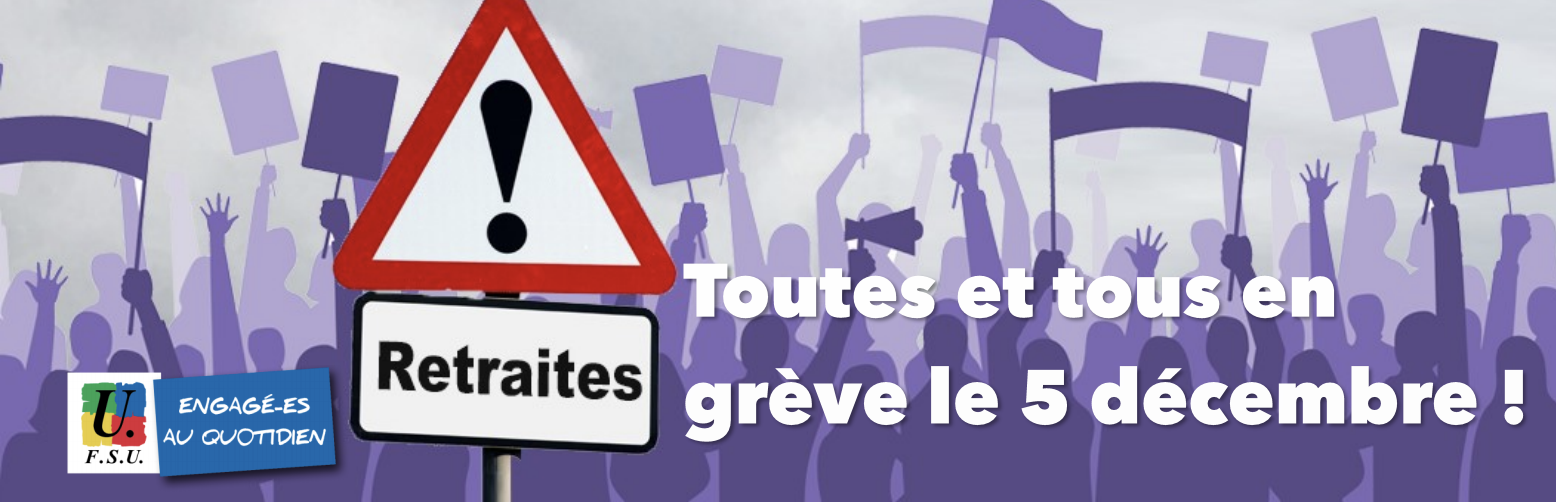 https://www.nouvelobs.com/economie/20190821.OBS17395/reforme-des-retraites-15-points-pour-comprendre-ce-qu-on-nous-mijote.html


https://www.la-croix.com/Economie/France/Reforme-retraites-pourquoi-cest-complique-2019-11-29-1201063412